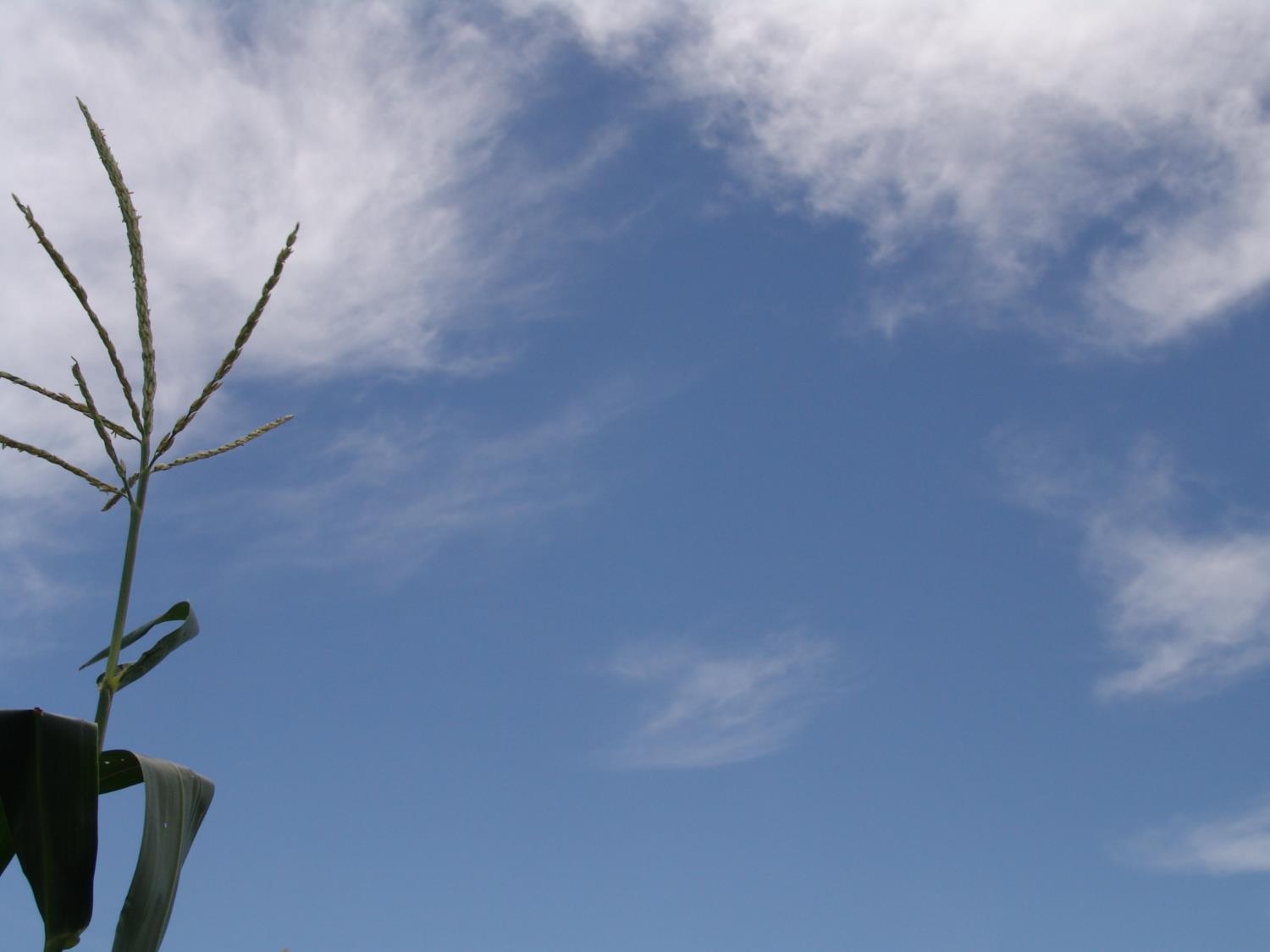 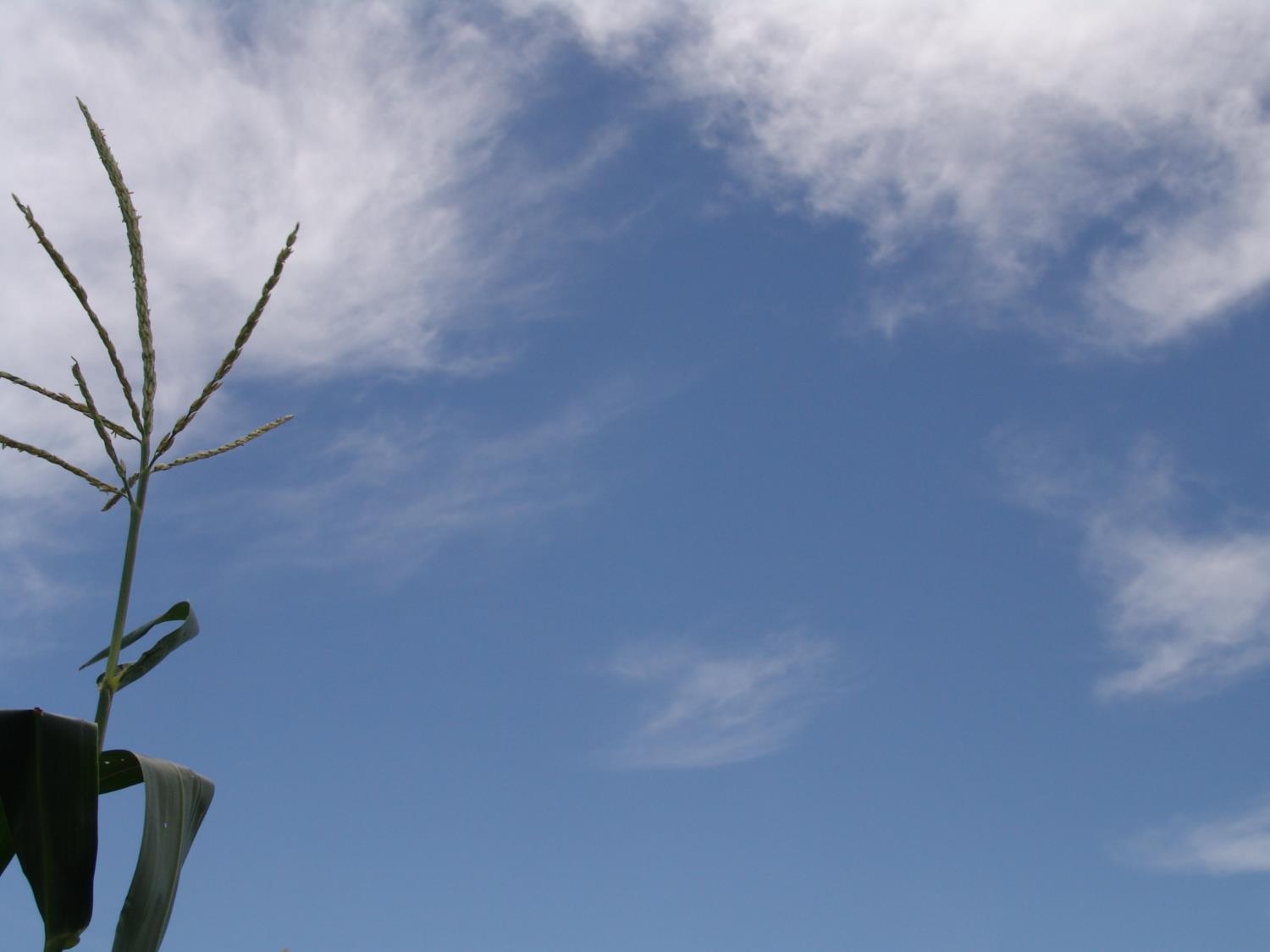 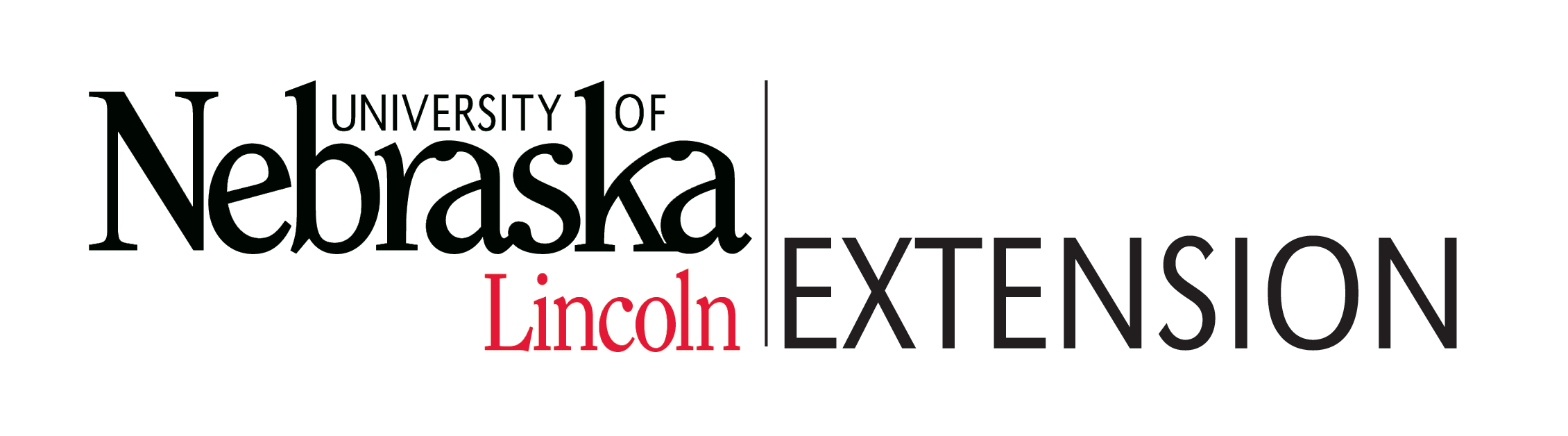 2013 Foliar Fungicide Product Comparison on Corn South Central Agriculture LaboratoryClay Center, NE
Tamra Jackson-Ziems
Extension Plant Pathologist
University of Nebraska - Lincoln
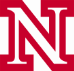 2013 Diseases
Although at very low severity, gray leaf spot was the predominant foliar disease during the growing season at this location.  Gray leaf spot severity level was < 1% in the non-treated control.
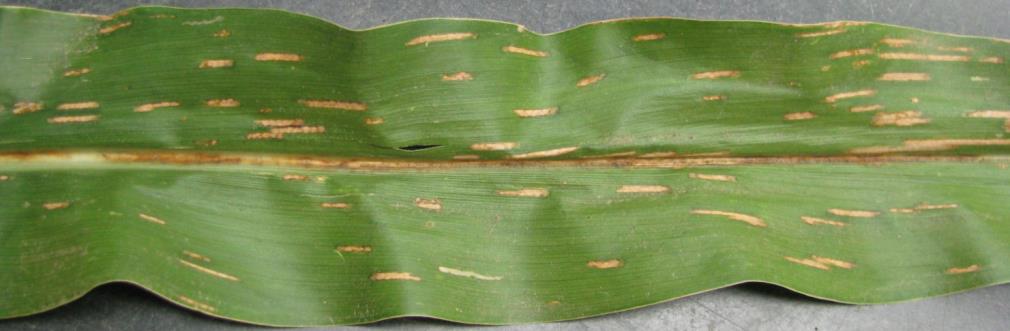 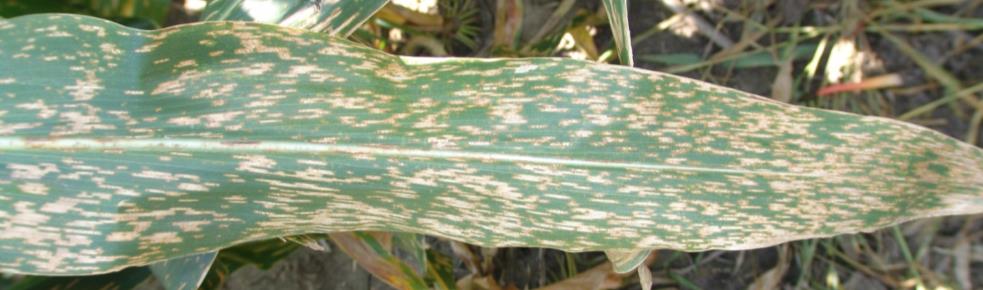 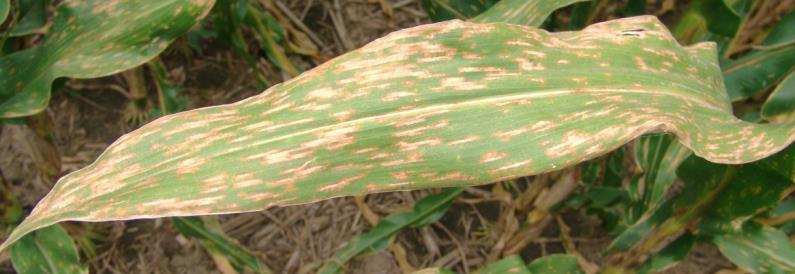 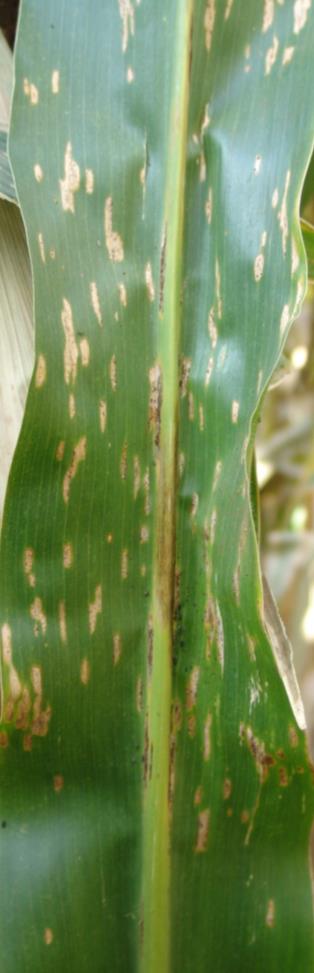 2013 Diseases
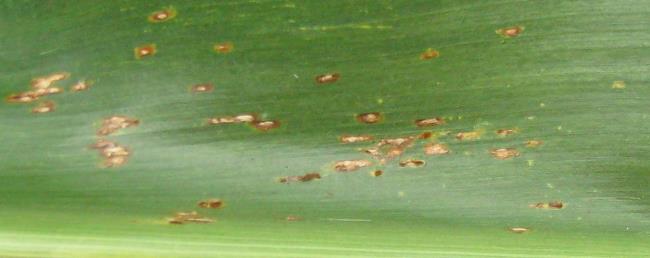 Common rust was the foliar disease first observed in this trial & was initially seen in late July.  Disease severity was very low at this location and did not exceed trace amounts (≤ 0.1%) for any treatment.
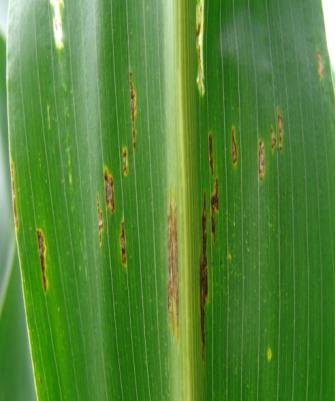 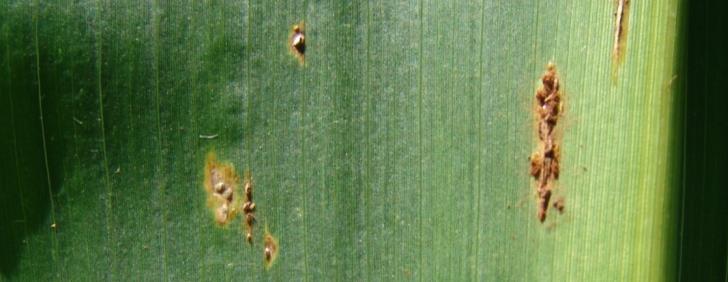 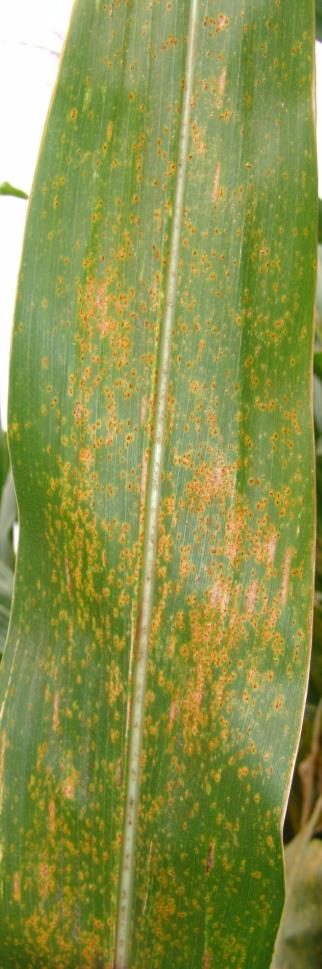 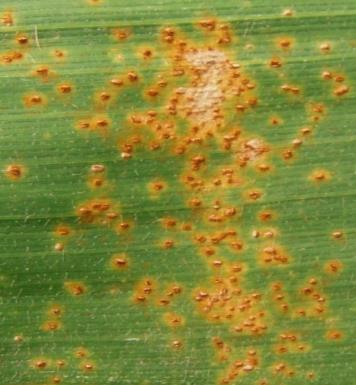 2013 Diseases
Southern rust was present and was first identified in this trial on September 4th.  This disease was observed in trace amounts (≤0.2%) in the non-treated control.
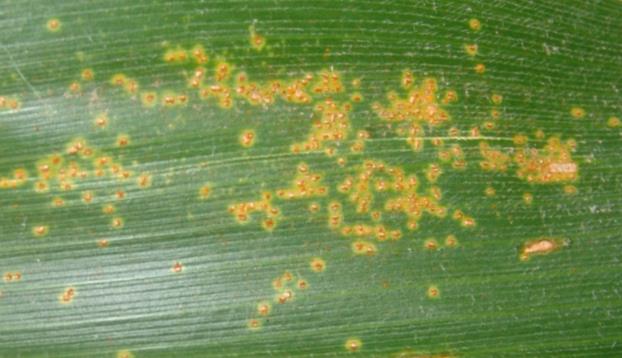 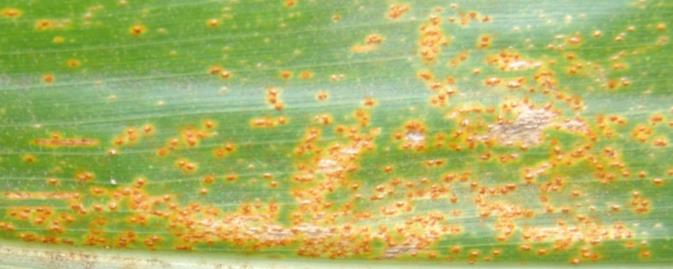 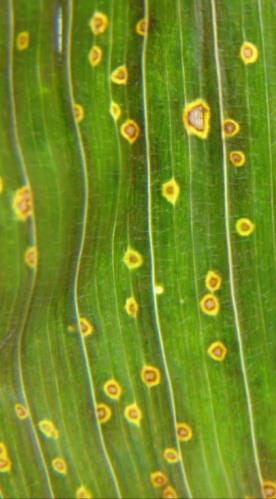 2013 Diseases
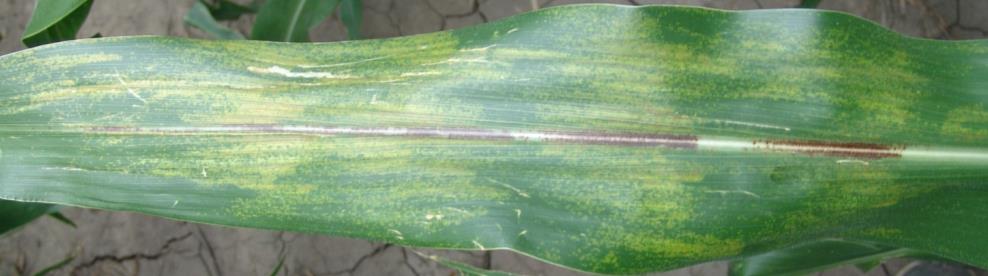 Eyespot, common smut, and Physoderma brown spot were observed sparsely in this trial, thus not justifying ratings for these diseases at this location in 2013.
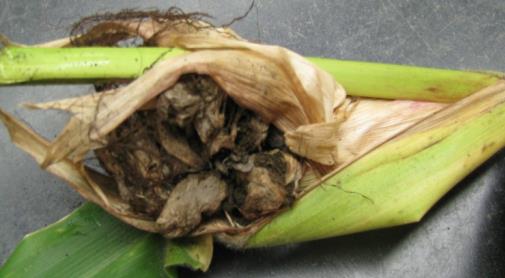 2013 Hail Damage
On August 1st, a storm event with strong wind and hail occurred when the corn was at the end of the R1 growth stage which caused an estimated 30% defoliation.  Foliar fungicide treatments were applied on July 26th, six days prior to the event.
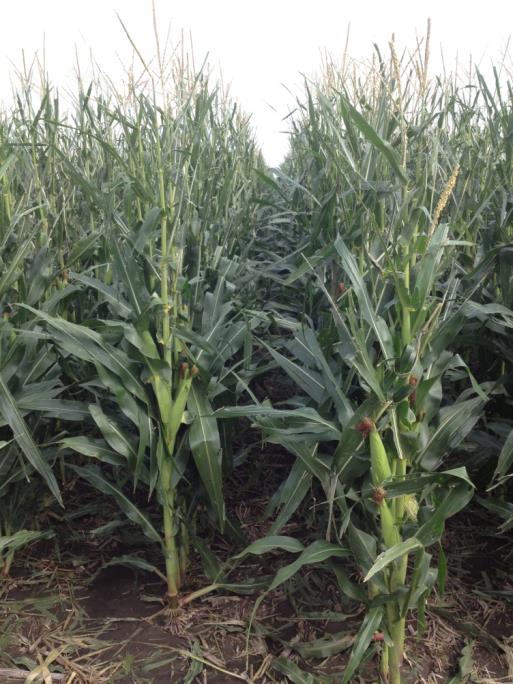 2013 Foliar Fungicide Trials
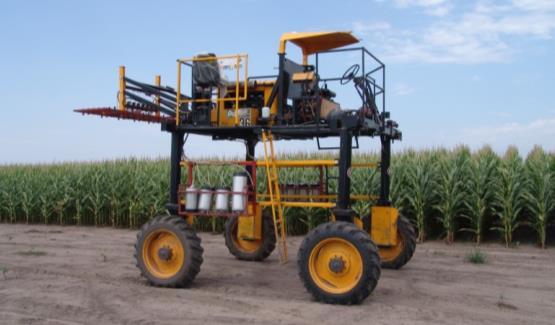 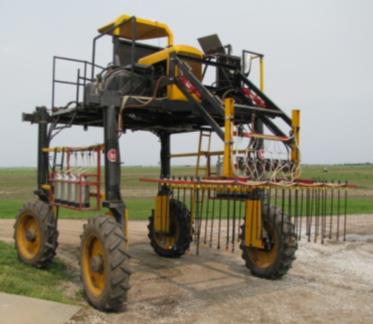 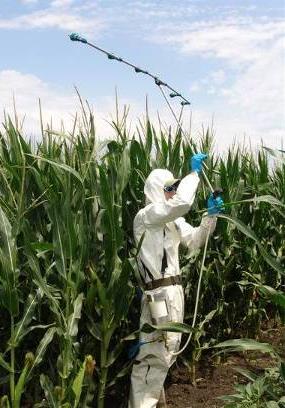 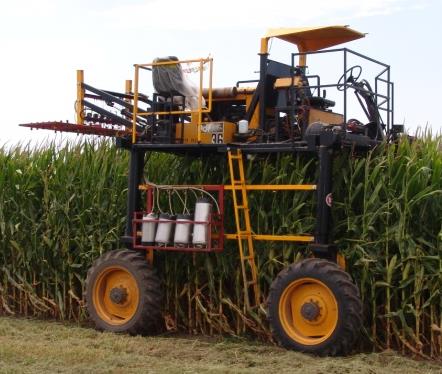 2005-2006
Last year’s crop was corn
Planting date: 5/15/13
Target plant population of 	31,763 plants/A
Corn hybrid: NK N68B                            (GLS rating 7/9, ”fair”, not rated for CR, & SR rating 2/9, “excellent”) 
Eight foliar fungicide treatments and a non-treated control replicated six times
NIS added at 0.25% v/v
High clearance sprayer used at        	20 gpa at 40 psi
Alley width & row spacing    	= 30 inches
Overhead sprinkler irrigated
South Central Agriculture Laboratory
Clay Center, NE
2013 Fungicide Product Comparison Trial in NE Gray leaf spot disease severity (%)
Treatment & application rate
Rating Date & Growth Stage
Foliar fungicide application was made July 26th at silking (R1).
NIS added to each fungicide treatment at 0.25% v/v.
2013 Fungicide Product Comparison Trial in NE Area Under the Disease Progress Curve (AUDPC) for gray leaf spot
a
ab
b
b
b
b
b
b
b
Fortix                                  6 fl oz/A
Aproach                                   5.6 fl oz/A + Alto 5.6 fl oz/A
Evito                                      2 fl oz/A
Stratego YLD                            4 fl oz/A
Quilt Xcel                                                10.5 fl oz/A
Headline AMP                        10 fl oz/A
Non-treated control
Aproach                         6 fl oz/A
Priaxor                   4 fl oz/A
Treatment & application rate
* Foliar fungicide applications made at silking (R1).  NIS added at 0.25% v/v.
* Treatments with different letters are statistically different.  Coefficient of variation is 42.8%.
2013 Fungicide Product Comparison Trial in NE Common rust disease severity (%)
Treatment & application rate
Rating Date & Growth Stage
Foliar fungicide application was made July 26th at silking (R1).
NIS added to each fungicide treatment at 0.25% v/v.
2013 Fungicide Product Comparison Trial in NE Area Under the Disease Progress Curve (AUDPC) for common rust
Fortix                                  6 fl oz/A
Aproach                                   5.6 fl oz/A + Alto 5.6 fl oz/A
Evito                                      2 fl oz/A
Stratego YLD                            4 fl oz/A
Quilt Xcel                                                10.5 fl oz/A
Headline AMP                        10 fl oz/A
Non-treated control
Aproach                         6 fl oz/A
Priaxor                   4 fl oz/A
Treatment & application rate
* Foliar fungicide applications made at silking (R1).  NIS added at 0.25% v/v.
* No statistical differences among treatments.  Coefficient of variation is 0%.
2013 Fungicide Product Comparison Trial in NE Southern rust disease severity (%)
Treatment & application rate
Rating Date & Growth Stage
Foliar fungicide application was made July 26th at silking (R1).
NIS added to each fungicide treatment at 0.25% v/v.
2013 Fungicide Product Comparison Trial in NE Area Under the Disease Progress Curve (AUDPC) for southern rust
a
b
b
b
b
b
b
b
b
Fortix                                  6 fl oz/A
Aproach                                   5.6 fl oz/A + Alto 5.6 fl oz/A
Evito                                      2 fl oz/A
Stratego YLD                            4 fl oz/A
Quilt Xcel                                                10.5 fl oz/A
Headline AMP                        10 fl oz/A
Non-treated control
Aproach                         6 fl oz/A
Priaxor                   4 fl oz/A
Treatment & application rate
* Foliar fungicide applications made at silking (R1).  NIS added at 0.25% v/v.
* Treatments with different letters are statistically different.  Coefficient of variation is 27.6%.
2013 Fungicide Product Comparison Trial in NE  Stay green % assessed on September 30th, 2013                           Kernel dent stage (R6)
Fortix                                  6 fl oz/A
Aproach                                   5.6 fl oz/A + Alto 5.6 fl oz/A
Evito                                      2 fl oz/A
Stratego YLD                            4 fl oz/A
Quilt Xcel                                                10.5 fl oz/A
Headline AMP                        10 fl oz/A
Non-treated control
Aproach                         6 fl oz/A
Priaxor                   4 fl oz/A
Treatment & application rate
* Foliar fungicide applications made at silking (R1).  NIS added at 0.25% v/v.
* No statistical differences among treatments.  Coefficient of variation is 12.9%.
2013 Fungicide Product Comparison Trial in NE  Push lodging % assessed on October 16th, 2013 Physiological maturity stage (R6)
Fortix                                  6 fl oz/A
Aproach                                   5.6 fl oz/A + Alto 5.6 fl oz/A
Evito                                      2 fl oz/A
Stratego YLD                            4 fl oz/A
Quilt Xcel                                                10.5 fl oz/A
Headline AMP                        10 fl oz/A
Non-treated control
Aproach                         6 fl oz/A
Priaxor                   4 fl oz/A
Treatment & application rate
* Foliar fungicide applications made at silking (R1).  NIS added at 0.25% v/v.
* No statistical differences among treatments.  Coefficient of variation is 159.7%.
2013 Fungicide Product Comparison Trial in NE  500 count kernel weight (g)
Fortix                                  6 fl oz/A
Aproach                                   5.6 fl oz/A + Alto 5.6 fl oz/A
Evito                                      2 fl oz/A
Stratego YLD                            4 fl oz/A
Quilt Xcel                                                10.5 fl oz/A
Headline AMP                        10 fl oz/A
Non-treated control
Priaxor                   4 fl oz/A
Aproach                         6 fl oz/A
Treatment & application rate
* Foliar fungicide applications made at silking (R1).  NIS added at 0.25% v/v.
* No statistical differences among treatments.  Coefficient of variation is 2.4%.
2013 Fungicide Product Comparison Trial in NE  Yield (bu/A) on October 23rd, 2013
a
a
ab
ab
abc
ab
cd
bcd
d
Fortix                                  6 fl oz/A
Aproach                                   5.6 fl oz/A + Alto 5.6 fl oz/A
Evito                                      2 fl oz/A
Stratego YLD                            4 fl oz/A
Quilt Xcel                                                10.5 fl oz/A
Headline AMP                        10 fl oz/A
Non-treated control
Priaxor                   4 fl oz/A
Aproach                         6 fl oz/A
Treatment & application rate
* Foliar fungicide applications made at silking (R1).  NIS added at 0.25% v/v.
* Treatments with different letters are statistically different.  Coefficient of variation is 2.5%.
2013 Fungicide Product Comparison Trial in NE  Grain moisture % at harvest on October 23rd, 2013
Fortix                                  6 fl oz/A
Aproach                                   5.6 fl oz/A + Alto 5.6 fl oz/A
Evito                                      2 fl oz/A
Stratego YLD                            4 fl oz/A
Quilt Xcel                                                10.5 fl oz/A
Headline AMP                        10 fl oz/A
Non-treated control
Priaxor                   4 fl oz/A
Aproach                         6 fl oz/A
Treatment & application rate
* Foliar fungicide applications made at silking (R1).  NIS added at 0.25% v/v.
* No statistical differences among treatments.  Coefficient of variation is 2.0%.
Acknowledgments
Casey Schleicher, Technologist
UNL South Central Ag Lab (SCAL) Staff
UNL Student Workers
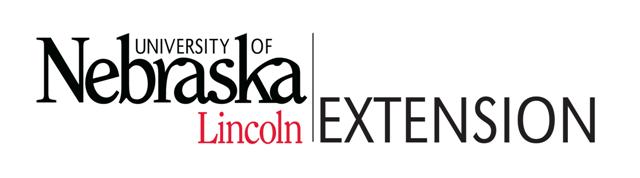 Department of Plant Pathology
University of Nebraska-Lincoln
Institute of Agriculture and Natural Resources